Valid Arguments in Propositional Logic
1
L Al-zaid                     Math1101
Argument
An argument in propositional logic is a sequence of propositions. All but the final proposition in the argument are called premises and the final proposition is called the conclusion.


Example:
“If you have a current password, then you can log onto the network.”
“You have a current password.”
Therefore,
“You can log onto the network.”
Premises ⇒ Conclusion
2
L Al-zaid                     Math1101
An argument is valid if the truth of all its premises implies that theconclusion is true.
An argument form in propositional logic is a sequence of compound propositions involving propositional variables.
An argument form is valid if no matter which particular propositions are substituted for the propositional variables in its premises, the conclusion is true if the premises are all true.
The conclusion is true if the premises are all true.
3
L Al-zaid                     Math1101
Example:
Either team A or Team B will win the match
Team B lost
Therefore Team A won
----------------------------------------------
The general form of this argument is:
Either P or Q
Not P
Therefore Q
(P ∨ Q) ∧ ┐P→Q  ,     or
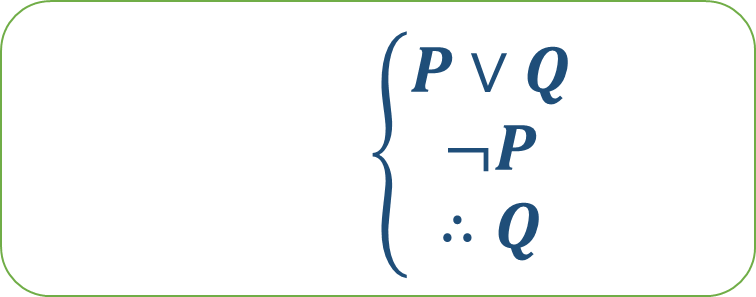 4
L Al-zaid                     Math1101
Rules of Inference for Propositional Logic
We can always use a truth table to show that an argument form is valid. We do this by showing that whenever the premises are true, the conclusion must also be true.
5
L Al-zaid                     Math1101
Checking the validity of an Argument form
Step 1: Construct truth table for the premises and conclusion.
Step 2: Find the rows in which all the premises are true(critical rows).
Step 3: Check conclusion of all critical rows.
If in each critical rows the conclusion is true then the argument is valid. 
If there is a row in which conclusion is false then the argument form is invalid.
6
L Al-zaid                     Math1101
Example: Determine whether the following argument is valid or invalid
Formal
Solution
put all premises true:
p → q = T
┐p = T, then p = F
Now, put q = T. So, we still have p → q = T, but q = T, Then ┐q = F.
The conclusion is False whereas all premises are true, Therefor, the argument is invalid.
Informal
7
L Al-zaid                     Math1101
Example : Determine whether the following argument is valid or invalid (Hint: use informal method)
Solution:
put all premises true: (p → q) = T
q → (p → r) = T
p = T
.........................................
Since p = T and (p → q) = T, then q = T
Now, since q = T and q → (p → r) = T then Q := (p → r) = T
We have p = T and (p → r) = T then r must be true. Therefore r = T and
the argument is valid.
8
L Al-zaid                     Math1101
Exercise:
9
L Al-zaid                     Math1101